ОСОБЛИВОСТІ НАВЧАННЯ ІНФОРМАТИКИ У 2019-2020 Н.Р.
Методична конференція для вчителів інформатики
27.08.2019
Методичні рекомендації щодо навчання інформатики в основній школі за новою програмою
Особливості навчання інформатики у старшій школі
НУШ: викладання інформатики у другому класі
Старт програмування – легке входження у вивчення мов програмування
Підходи до викладання баз даних 
Використання онлайн-інструментів у навчальній діяльності
Особливості викладання інформатики
Програми: основна школа
Програми: старша школа
Методичні рекомендації щодо навчання інформатики в основній школі за новими програмами – 8 клас
3 основні напрями
Кодування даних та апаратне забезпечення
У 8 класі починається формування понятійного апарату інформатики як науки. Учні знайомляться як з базовими математичними принципами кодування інформації, так і з особливостями кодування інформації різного типу, з одиницями виміру довжини інформаційних повідомлень та з двійковою системою числення.
Опрацювання текстових даних
У 5 класі учні вивчали особливості опрацювання об’єктів текстового документа (списки, таблиці, графічні об’єкти). 
У 8 класі основна увага зосереджена на формуванні навичок опрацювання складних за структурою документів з використанням стилів, автоматизованого створення змісту документа, пошуку та заміни фрагментів тексту, колонтитулів, гіперпосилань
Створення та публікація веб-ресурсів
формування навичок створення сайтів з використанням автоматизованих засобів, (наприклад Google Sites). Учні ознайомлюються з основними правилами ергономічного розміщення відомостей на веб-сторінці, повинні навчитися використовувати гіпертекстові, графічні й мультимедійні елементи на веб-сторінках
27.08.2019
Опрацювання мультимедійних об’єктів
Тема залишається незмінною відносно старої програми 8 класу
27.08.2019
Алгоритми та програми
Навчальна програма орієнтована фактично на пропедевтику об’єктно-орієнтованого програмування, на засвоєння та практичне застосування лише таких концепцій, як програмний об’єкт, його властивості та методи. Вивчення поняття класу об’єктів навчальною програмою не вимагається, однак є рекомендованим, оскільки це також одна з найбільш фундаментальних складових об’єктно-орієнтованого підходу в програмуванні
27.08.2019
Фрагмент програми 8 класу
Поняття об’єкта в мові програмування, його властивостей і методів. Графічний інтерфейс, основні компоненти програми з графічним інтерфейсом. Поняття елемента керування. Обробники подій, пов’язаних з елементами керування. Властивості та методи елементів керування. 
Створює і налагоджує програми, зокрема подійно-  й об’єктно-орієнтовані. (діяльнісна складова)
27.08.2019
Особливості навчання інформатики у старшій школі
Нагадаємо,  що курс інформатики для старшої школи має модульну структуру і складається з двох частин –  базового та вибіркових модулів.
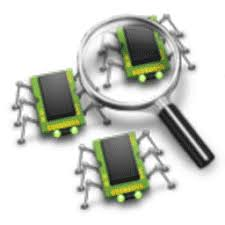 Особливості навчання інформатики у старшій школі
Базовий модуль є мінімально допустимою  нерозривною структурною одиницею програми, розділення в часі та  рознесення вивчення базового модуля на два роки не допускається
Вибіркові модулі
Основи електронного документообігу (17 годин)
Бази даних
Формальна логіка
Комп’ютерні технології опрацювання  звукової інформації
Креативне програмування
Графічний дизайн
Комп’ютерна анімація
Тривимірне моделювання
Математичні основи інформатики
Інформаційна безпека (17 годин)
Веб-технології
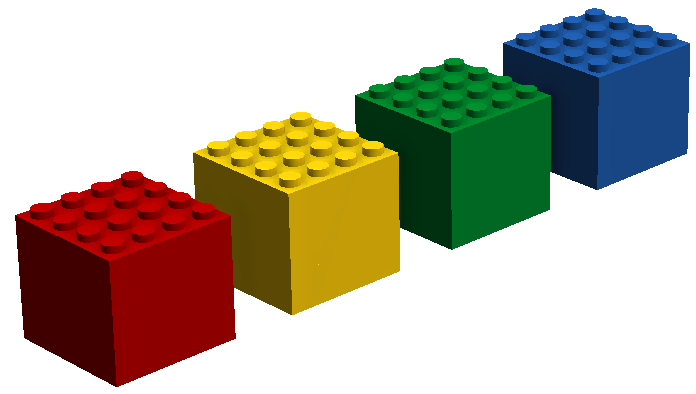 Курси СISCO, схвалені Міністерством освіти і науки України до викладання в старших класах шкіл:
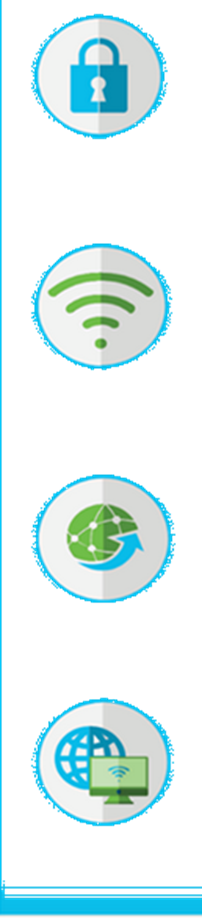 Профільний рівень 11 клас
НУШ
Інтегрований курс «Я досліджую світ». 2 клас за типовою освітньою програмою, розробленою під керівництвом Савченко О. Я. 
та
Інтегрований курс «Я досліджую світ». 2 клас за типовою освітньою програмою, розробленою під керівництвом Шияна Р. Б.
27.08.2019
Освітня програма Савченко О. Я.
Зміст природничої, соціальної і здоров’язбережувальної, громадянської та історичної, технологічної, інформатичної освітніх галузей у другому класі об’єднуються, утворюючи інтегрований курс «Я досліджую світ», для якого типовим навчальним планом встановлено тижневе навантаження 3 год.
Освітня програма Савченко О. Я.
Реалізуючи інформаційні проекти – розповіді в самій різноманітній формі – усній, письмовій, вокальної пісні, підготовці презентаційних матеріалів тощо, у школярів формують способи самоорганізації навчальної діяльності, вміння роботи з інформацією (пошук необхідної інформації в довідкових виданнях, в тому числі на електронних носіях, у мережі Internet), комунікативні та комунікаційні уміння та навички.
Нагадаємо, інформатика ділиться на групи лише тоді, коли це окремий предмет. Тому в 2 класі (з цією метою) можна вивести інформатичну галузь з інтеграції рішенням педагогічної ради (затверджуючи освітню програму і навчальний план закладу).
Освітня програма Шияна Р. Б.
Заняття з інформатики може проводити як учитель початкових класів (класовод), так і (за письмовою згодою вчителя початкових класів) учитель інформатики. У разі проведення занять з інформатики учителем початкових класів у Класному журналі інтегрований курс «Я досліджую світ» фіксується цілісно (усі 8 год на тиждень), з урахуванням інтеграції змісту інформатики із змістом інших галузей. У разі проведення занять з інформатики учителем інформатики зміст інформатики виокремлюється із програми інтегрованого курсу у Класному журналі на цей предмет відводиться окрема сторінка з назвою, яка відповідає назві предмета у навчальному плані.
27.08.2019
Водночас звертаємо увагу на те, що два вчителі (учитель початкових класів і учитель інформатики), які ведуть заняття інтегрованого курсу «Я досліджую світ», мають узгоджувати зміст програмового матеріалу, що опрацьовується, та організаційні форми роботи.
Модельна навчальна програма з «Я досліджую світ».
https://nus.org.ua/articles/vchyteli-ne-propustit-modelna-navchalna-programa-dlya-1-2-klasiv/
27.08.2019
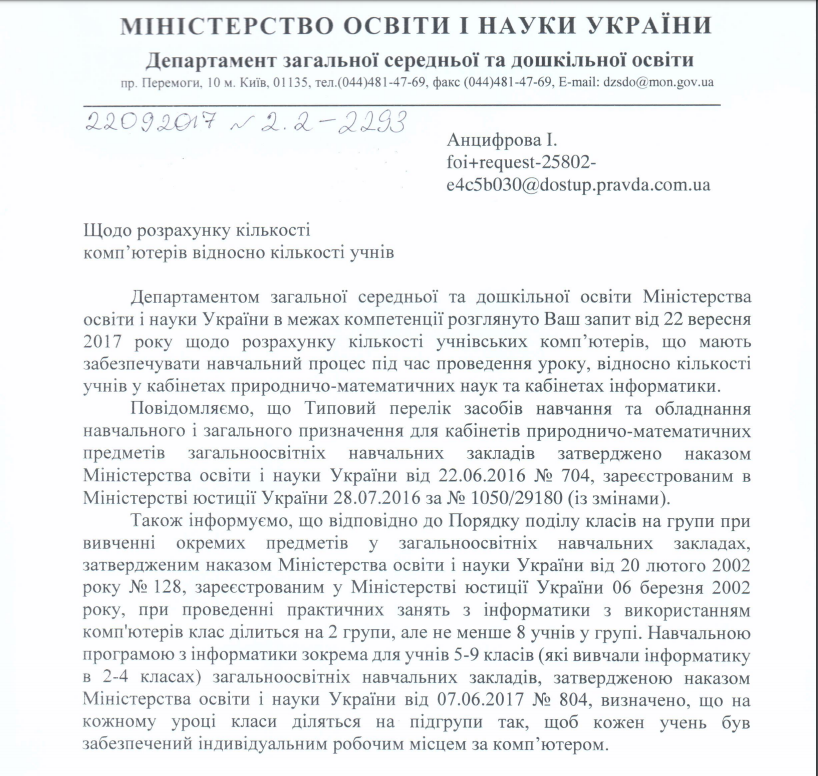 27.08.2019
Обговорення Положення про кабінет інформаційних технологій
суттєво відрізняється від колишнього, і спрямоване на те, щоб полегшити роботу вчителя, даючи відповідь на багато питань.
діяльність кабінету регламентована двома десятками нормативних документів.
https://docs.google.com/document/d/122ia2cqrGxwXN6Ud78Q2dOelsXclo8DRAvniBl5ntxI/edit?usp=sharing
29.08.2018
Старт програмування – легке входження у вивчення мов програмування
Булигіна Людмила Вікторівна 
Керівник відділення довузівської підготовки НТУУ "КПІ" ,
Вчитель інформатики Політехнічного ліцею НТУУ «КПІ»
Інструктор IT Education  Academy
Підходи до викладання баз даних в рамках вибіркового модуля та окремого спецкурсу
Гогерчак Григорій Іванович
методист  НМЦ природничо-математичної освіти та технологій ІППО
Використання онлайн-інструментів у навчальній діяльності
Рибак Ольга Стефанівна 
вчитель математики та інформатики Політехнічного ліцею Дніпровського району